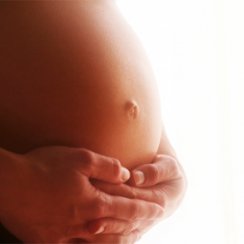 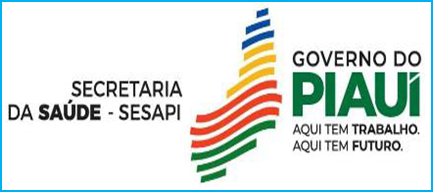 COORDENAÇÃO ESTADUAL DE SAÚDE DA MULHER


OFICINA DE VIGILÃNCIA DO ÓBITO DE MULHER EM IDADE FÉRTIL E MATERNO , INFANTIL E FETAL



PANORAMA  DA VIGILÂNIA DO ÓBITO MATERNO NO ESTADO



MACRO CERRADOS– TD  CHAPADA DAS MANGABEIRAS  

CORRENTE E BOM JESUS  11  A 14/06/2024
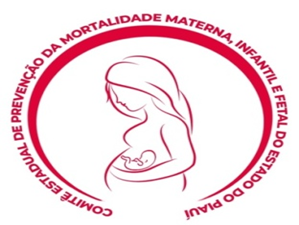 VIGILÂNCIA EPIDEMIOLÓGICA DO ÓBITO MATERNO
Conceito: A vigilância de óbitos  compreende o conhecimento dos determinantes dos óbitos maternos e com causa mal definida e a proposição de medidas de prevenção e controle.Consiste em  identificar, investigar, analisar e monitorar os óbitos segundo os critérios estabelecidos e melhorar a qualidade das informações prestadas (inclusive sobre a causa da morte). 


 Portaria GM nº 1172 de 15 de junho de 2004 - preconiza a “vigilância epidemiológica e o monitoramento da mortalidade infantil e materna


Portaria GM nº 1119 de 05 de junho de 2008 - estabelece a obrigatoriedade da investigação dos óbitos maternos, os fluxos e prazos para agilizar a disponibilização de informações pelo SIM
VIGILÂNCIA EPIDEMIOLÓGICA DO ÓBITO
Etapas da vigilância do óbito
         1. Investigação
 1.1-Identificação do óbito
 Seleção dos óbitos para investigação: critérios de inclusão
1.2 -Coleta de dados
- Investigação domiciliar
- Investigação nos estabelecimentos de saúde
         2. Análise do óbito
 1.1 -Identificação dos problemas relacionados ao óbito
 1.2 -Análise da evitabilidade do óbito
- Critérios de evitabilidade para o óbito materno
- Critérios de evitabilidade para o óbito infantil e fetal
        3. Identificação e proposição de medidas preventivas e corretivas relacionadas à assistência e às estatísticas vitais
3.1 -Definição de medidas para melhorar a assistência à saúde da mulher e criança
3.2 -Correção das estatísticas oficiais
3.3 -Cobertura
3.4 -Completude e causa mal definida
      4. Elaboração de relatórios
      5. Divulgação das informações
OPERACIONALIZAÇÃO DA VIGILÂNCIA DE ÓBITOS
Busca ativa  DIÁRIA de óbitos e nascimentos  ocorridos no município.
1
Menor de um ano e fetal
Mulher em idade fértil
Causa mal definida de morte
Seleção de DO
2
Estabelecimentos de saúde, Domicílio, IML - SVO
3
Investigação
4
Análise do Caso
5
Inserção no SIM e/ou correção de dados
6
Análise de todos os óbitos
7
Monitoramento
FLUXO DE INVESTIGAÇÃO
DO de ób mat/MIF 48 h            Serviço            SMS/SIM/Vigilância
 Em até 48hs a equipe de vigilância inicia a investigação (Grupo  Técnico)
 Em até 30 dias a SES disponibiliza o registro via SIM/MS
Sendo materno ou não sabe prossegue a investigação  com as fichas M1, M2, M3, M4 e M5 em  até 120dias para a equipe de vigilância concluir a investigação e enviar o material ao Comitê e a ficha síntese ao gestor do SIM
7 dias
 para o gestor do SIM alimentar o módulo de investigação dos óbitos maternos
30 dias
 para  atualizar SIM com os dados da M5- alterar a causa, adequar codificação e disponibilizar para o MS
Comitê Estadual /Smulher(monitoramento) e arquivar cópia SMS
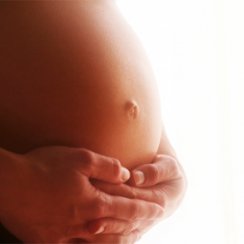 CONCLUSÃO DA INVESTIGAÇÃO
A conclusão da investigação epidemiológica é uma atribuição da equipe de vigilância de óbitos de referência no município de residência da mulher, e deverá ser apoiada pela equipe de vigilância de óbitos de referência do local em que faleceu ou recebeu assistência pré-natal, parto, aborto ou puerpério.
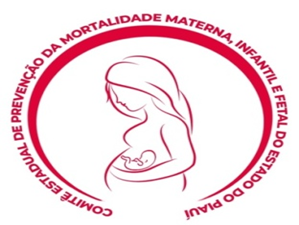 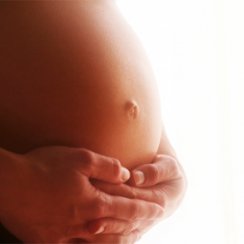 INSTRUMENTOS DE COLETA DE DADOS
1. Cópia da declaração de Óbito (DO);

2. Fichas de investigação de Óbito Materno: (serviço de saúde, ambulatorial, hospitalar, entrevista domiciliar, ficha de síntese, conclusões e recomendações e Mulher em Idade fértil);

3. Ficha de Coleta de dados de laudo de necropsia, quando realizado;

4. Autópsia Verbal, se indicado;

5. Planilha Municipal de Investigação de Óbito Materno.
Declaração de Óbito
Documento padrão do SIM
Finalidades:  Cumprir as exigências legais de registro de óbitos, atender aos princípios da cidadania e servir como fonte de dados para estatísticas vitais

Deverá ser preenchido para todos os óbitos, inclusive os fetais

Responsável: Médico(a)
8
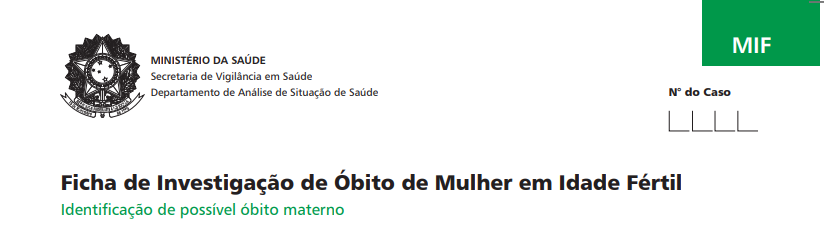 Objetivo: Coletar dados que possibilitem em entrevista domiciliar , identificar se a mulher estava gravida ou esteve gravida nos 12 meses anteriores a morte.
Fonte: Guia de Vigilância Epidemiológica do óbito Materno,2009
9
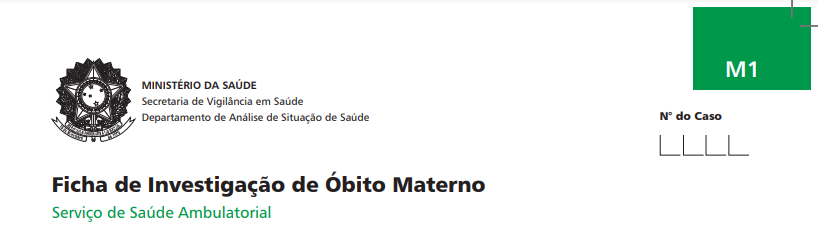 Objetivo: Coletar dados referentes a assistência da mulher em serviços de saúde nos registros do atendimento ambulatorial(atenção básica,urgência e emergência) e hospitalar(internação), antes ou durante a doença que levou a morte.
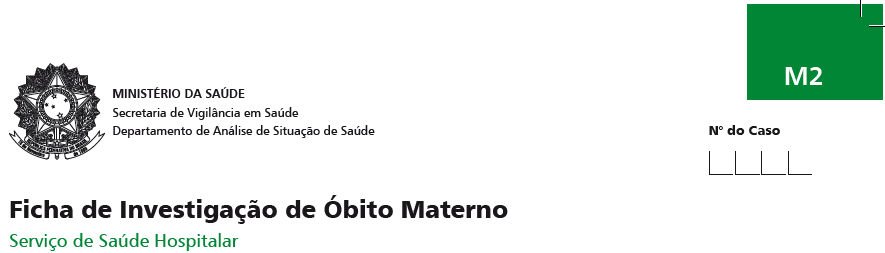 Fonte: Guia de Vigilância Epidemiológica do óbito Materno,2009
10
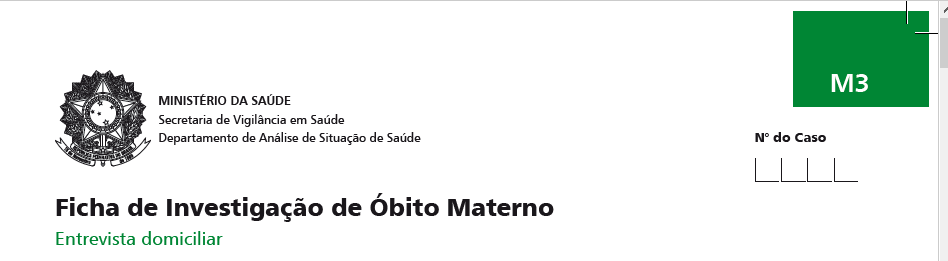 Objetivo: Coletar as informações verbais dos cuidadores da falecida acerca da historia de vida e de saúde da mulher e da assistência em serviços de saúde  durante a doença que levou a morte.
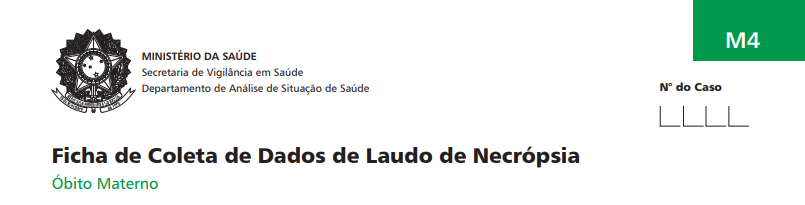 Objetivo: Coletar dados registrados nos Institutos Medicos Legais (IML) ou Serviço de Verificação de Óbito(SVO) e nos relatórios de encaminhamentos médicos para esses serviços
11
Fonte: Guia de Vigilância Epidemiológica do óbito Materno,2009
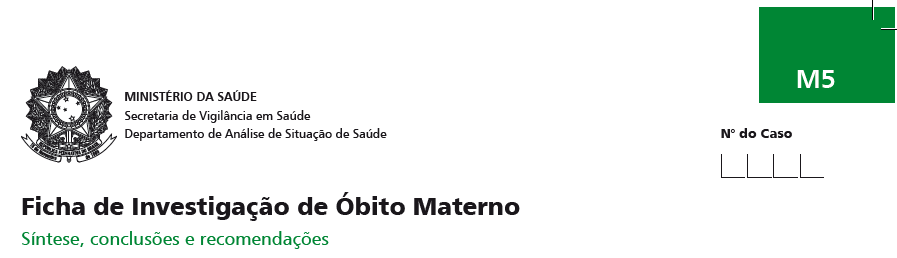 Objetivo: 1. Reunir e organizar de forma sumaria os principais dados coletados para analise e interpretação com a identificação dos problemas e as recomendações especificas para o caso.
 _______2. Organizar os dados para inserção e correção de campos no SIM e SINASC.
12
Fonte: Guia de Vigilância Epidemiológica do óbito Materno,2009
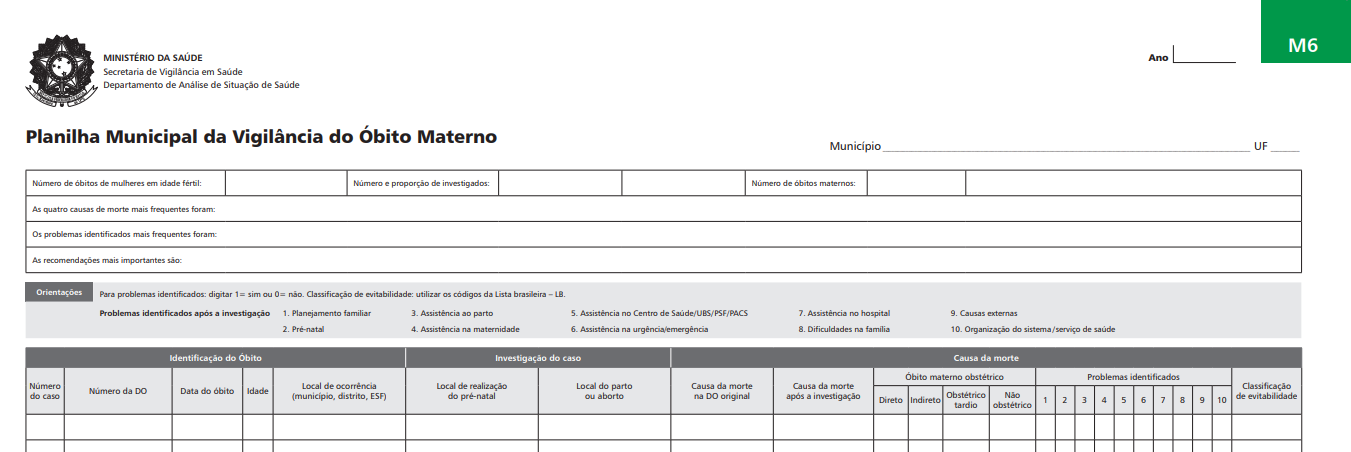 Objetivo: 1. Organizar os eventos investigados para acompanhamento e monitoramento da investigação dos óbitos.
 _______2. Avaliar a situação da mortalidade fetal e infantil para subsidiar o planejamento  e as intervenções de saúde local e regional.
SIM FEDERAL  - SIM_WEB MÓDULO DE INVESTIGAÇÃO
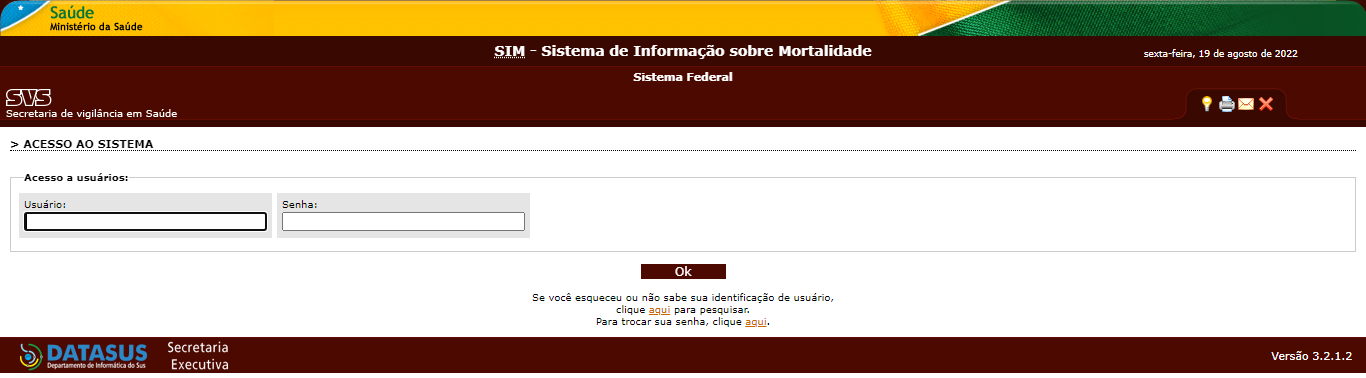 As Etapas da Investigação  do Óbito Materno
Notificação    -Declaração de óbito           MIF
Investigação  -Fichas M1,M2,M3,M4
Analise dos Óbitos  - Evitabilidade e problemas identificados – M5,M6
Elaboração de Relatório anual, divulgação das informações, propostas de intervenção e correção de dados vitais.
14
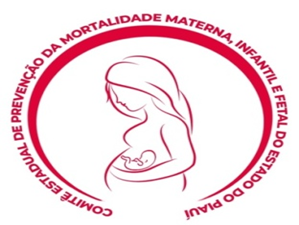 ODS - 3. Saúde e Bem-estar        Assegurar uma vida saudável e promover o bem-estar para todos, em todas as idades
Meta 3.1
Nações UnidasAté 2030, reduzir a taxa de mortalidade materna global para menos de 70 mortes por 100.000 nascidos vivos.
BrasilAté 2030, reduzir a razão de mortalidade materna para no máximo 30 mortes por 100.000 nascidos vivos
       RESULTADO EM 2023 – RMM  = 48,4/100.000
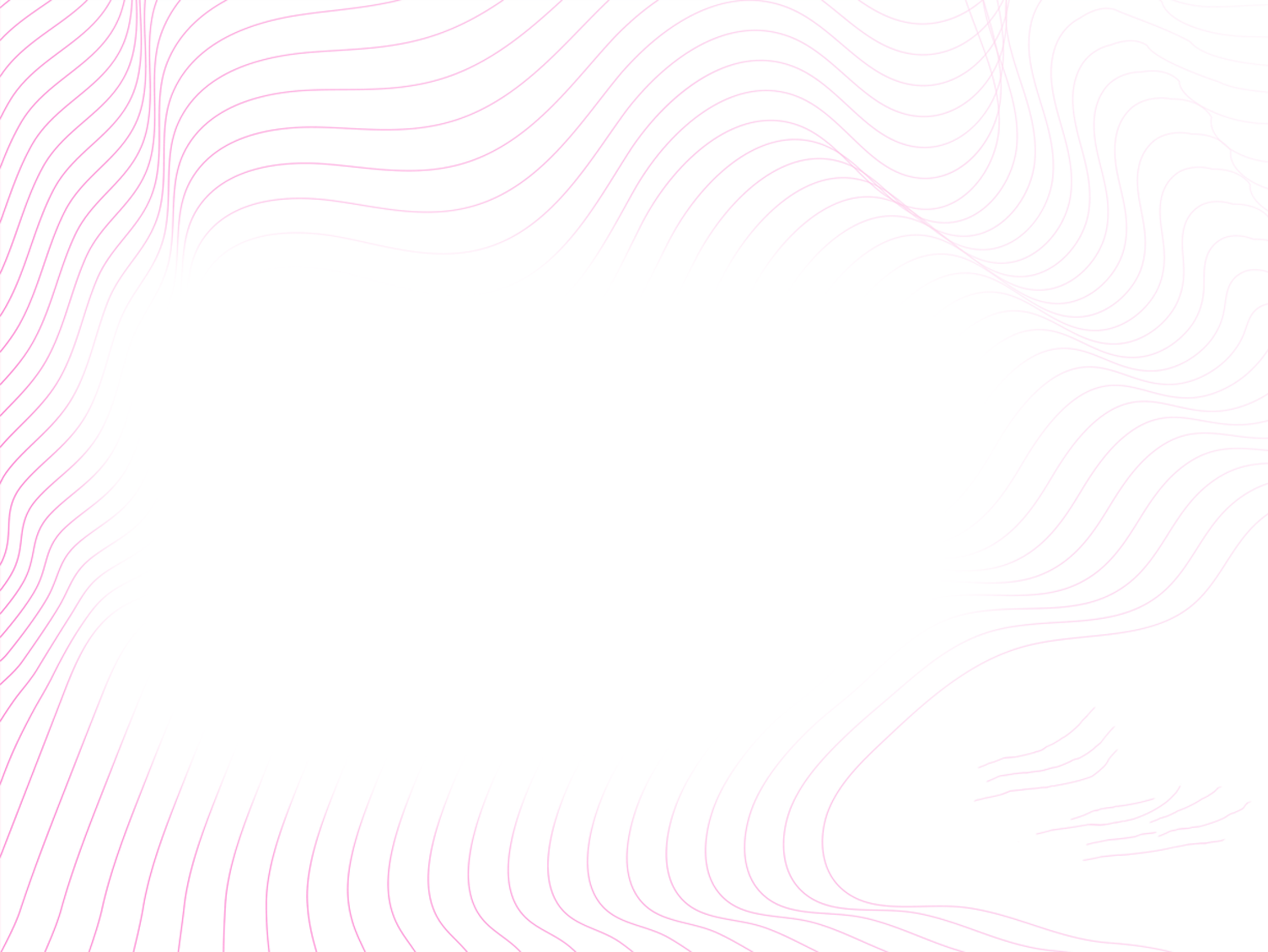 Plano Estadual de Ação para Redução da Mortalidade Materna e na Infância.Piauí 2019 - 2023
RESULTADO ESPERADO:

           Reduzir em 21,5% a Razão de Mortalidade Materna até 2023, ou seja, sair de 83,56 para 56,5 óbitos maternos por 100.000 NV ( Meta: 4,3% ao ano). 
                                                                               
    2018= 83,56/100.000NV
    2023= 54,70/100.000NV
Distribuição dos Óbitos Maternos e Razão de Mortalidade Materna RMM/ 100 mil NV Piauí 2010-2024*
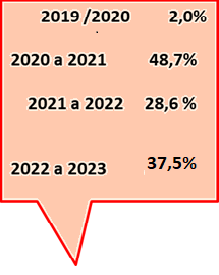 Fonte: SIM/SINASC  Nota: Exclui O96 e O97
Distribuição dos Óbitos Maternos por MACRO REGIÃO DE SAÚDE- PIAUÍ  -   2022 a 2024*
Fonte: SIM
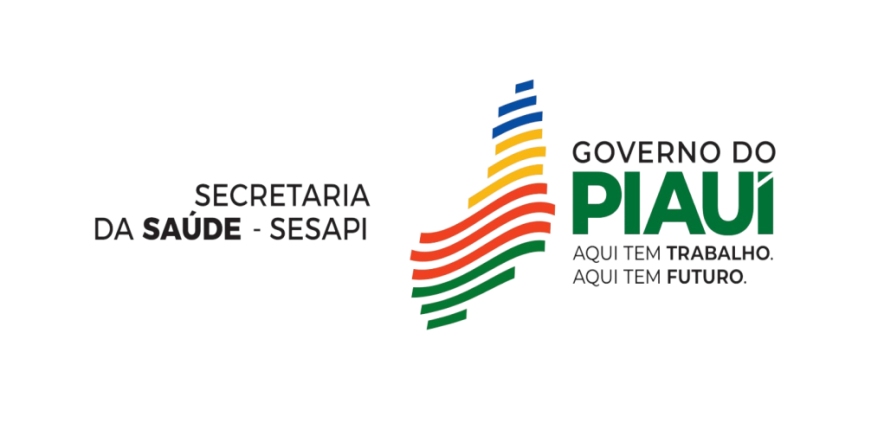 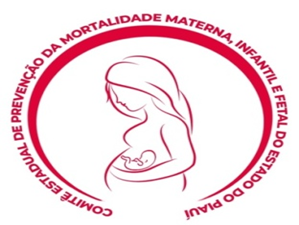 FONTE: SESAPI/SINASC/SIM FEDERAL. Em 01/05/2024
Distribuição dos Óbitos maternos segundo a Causa básica – Piauí 2018 a 2024*
Fonte: SIM
Segundo a 10ª Revisão da Classificação Estatística Internacional de Doenças e Problemas Relacionados à Saúde (CID-10), morte materna é:
















:
As causas de óbitos maternos, classificadas pela CID-10, são divididas em três grupos
OBSTÉTRICAS DIRETAS: são aquelas que ocorrem por complicações obstétricas durante a gravidez, parto ou puerpério em razão de intervenções, omissões, tratamento incorreto ou uma cadeia de eventos resultantes de qualquer dessas causas. Sua ocorrência é altamente dependente da qualidade da assistência ao planejamento familiar ou ao pré-natal e parto. Exemplo: aborto, hemorragias, hipertensão especifica da gravidez e infecção puerperal.

OBSTÉTRICAS INDIRETAS: são causadas por doenças que estavam presentes antes da gravidez ou que surgiram durante a gravidez, não provocadas por causas obstétricas mas agravadas pelos efeitos fisiológicos da gravidez. Exemplo: tuberculose, HIV, doença cardíaca, malária, dengue e pneumonias.

c) NÃO ESPECIFICADAS: quando não se sabe a causa da morte
MORTALIDADE MATERNA
ONDE MORREM ??? Piauí 2022 ,2023 e 2024
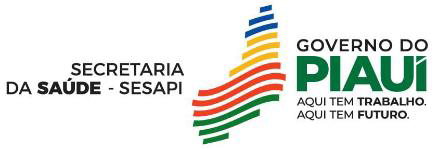 MDER
Marques Bastos
HEDA
Santa Casa  N.S.Fátima
Hl Buriti dos Lopes
Hosp Chagas Rodrigues
Hosp Tibério Nunes
Hosp Manoel de Sousa Santos
Hosp. Justino Luz
Hosp local  julião B. Macedo
Hosp. Mun Parnaguá
HUT
Hosp.  Cândido Ferraz
HGV
Mater  Petronila Cavalcanti
UPA Dr  Adelmar Pereira
IDTNP
Hosp Est. José de Moura Fé
HPM
CL SANTA FÉ
Mater Wall Ferraz
HOSP UNIMED
Domicílio 3
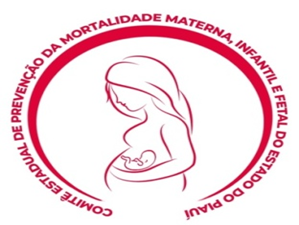 Fonte: SIM
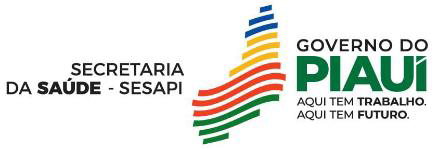 QUAL OU QUAIS FATORES          DETERMINANTES DA MORTE MATERNA ?
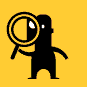 Acesso ao Serviço de Saúde ?
Social ?
Hospitalar ?
Profissional ?
Qualidade de Assistência Prestada ?
PROPORÇÃO DE ÓBITOS DE MIFS INVESTIGADOS. PIAUÍ 2013 a 2024
Fonte: SIM
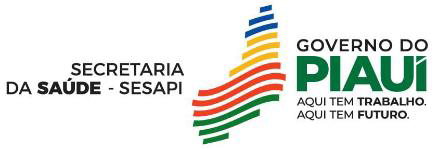 Distribuição dos Óbitos Maternos Segundo a Faixa Etária Piauí - 2012 a 2024
Fonte: SIM
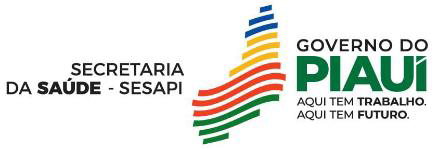 Óbitos Maternos Segundo o Numero de Consultas do Pré-NatalPiauí -  2012 a 2024
Fonte: SIM
DISTRIBUIÇÃO DOS ÓBITOS MATERNOS SEGUNDO O TRIMESTRE DA 1ª CONSULTA DE PRÉ-NATAL. PIAUÍ 2012 A 2024
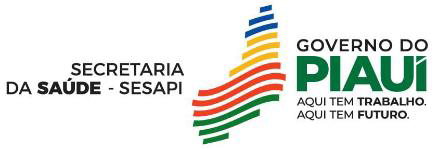 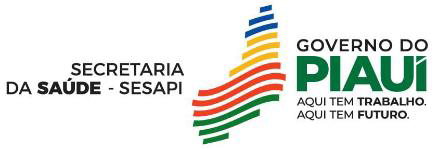 Óbitos Maternos Segundo os Anos de Estudo Piauí - 2012 a 2024
Fonte: SIM
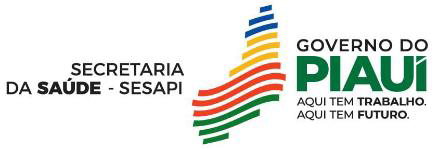 Óbitos Maternos Segundo a Raça/CorPiauí - 2012 a 2024
Fonte: SIM
DESAFIOS/AVANÇOS
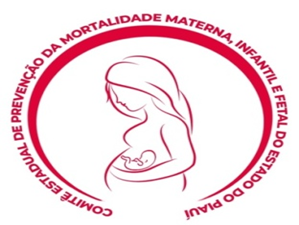 Vigilância do óbito Materno, Infantil e Fetal
DESENVOLVER ATITUDE DE VIGILÂNCIA
Investigar e analisar os óbitos de cada município, junto as equipes da Vigilância Epidemiológica/ESF/Hospital

Identificar os fatores determinantes

Qualificar as estatísticas vitais

Elaborar relatórios

Elaborar estratégias de intervenção

Reduzir os óbitos
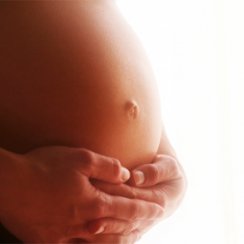 TER COMITÊS ATUANTES
Avaliar a qualidade da assistência a saúde prestada às mulheres e as crianças;

Identificar os fatores determinantes e condicionantes;

Analisar os fatores de evitabilidade e propor medidas de intervenção;

Onde a gestão local não houver pessoas capacitadas ou quando essa for a decisão - Investigar os óbitos.
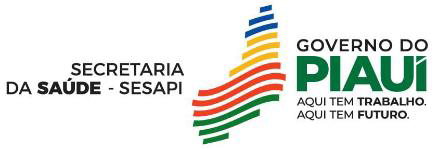 Lei nº 11.634, de 27 de setembro de 2007. Dispõe sobre o direito da gestante ao conhecimento e a vinculação à maternidade onde receberá assistência .
Art. 1o  Toda gestante assistida no SUS tem direito ao conhecimento e à vinculação prévia à:
I - maternidade na qual será realizado seu parto;
II - maternidade na qual ela será atendida nos casos de intercorrência pré-natal.
§ 1o  A vinculação da gestante dar-se-á no ato de sua inscrição no programa de assistência pré-natal.



Plano Estadual de vinculação da gestante ao local de parto (  CIB 507/2022).
Resolução Cib nº 507/2022
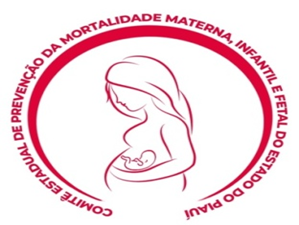 .....DESAFIOS........
Estratificação de risco da gestante e da criança;
Suporte remoto;
Qualificação de RH;
Ampliar acesso à contracepção reversível de longa duração- LARC  (DIU e Implante Subdérmico de Etonorgestrel);
Plano de parto;
Monitoramento da atenção obstétrica e neonatal; SMCON
MODELO PARA AUXILIAR NA MONTAGEM DA APRESENTAÇÃO DE ESTUDO DE CASO/ÓBITO MATERNO
Observações importantes:
A apresentação deverá ser feita por profissionais de saúde da atenção básica ou hospitalar: médico, intensivistas, enfermeiros, porém é importante que este tenha realizado o atendimento da gestante ou tenha realizado a investigação do óbito.
 
A apresentação de um (1) caso deverá ser feita em 20 minutos.
 
Apresentação do caso deverá ter: 
Caso
Histórico da paciente – Iniciais do nome da paciente, idade, estado civil, escolaridade, naturalidade e local de residência. 
Antecedentes e Fatores de Risco
Quantas gestas, quantos filhos, semanas de gestação, pré-natal (se realizou pré-natal, quantas consultas realizou) definir se a gestação é de alto risco ou risco habitual. Se usa algum medicamento. 
3. -   Situação vacinal atualizada?
4- Admissão: Data da admissão, queixa principal, procurou a unidade com quantos dias de sintomas? Nessa unidade foi prestado o primeiro atendimento? ---------------------------------
Exames realizados e resultados (citar apenas os alterados).
Medicamentos administrados: ____________________________________
Procedimentos realizados: Cesariana, Intubação,.................................... .
Situação fetal - Fez o parto (vaginal ou cesárea).  Falar da indicação da cesárea. Se foi realizada no Centro Obstétrico ou na UTI.
Falar sobre o RN (vivo? APGAR, conduta realizada- resumidamente)
Quanto dia ficou internada? -------------------------------------
Foi a óbito em que data?---------------------------------
Causa do óbito – Campo 49 da DO: especificar----------------------------------------------------------------------------------------------------------------------------------------------------
Houve algum relato da família? _______________________
O que foi concluído sobre os fatores determinantes do óbito?-----------------------
Citar propostas de evitar novas ocorrências em seu município
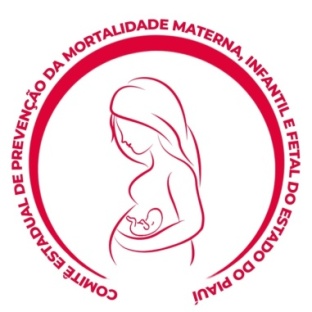 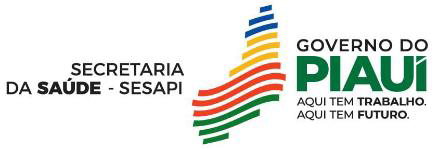 OBRIGADA!
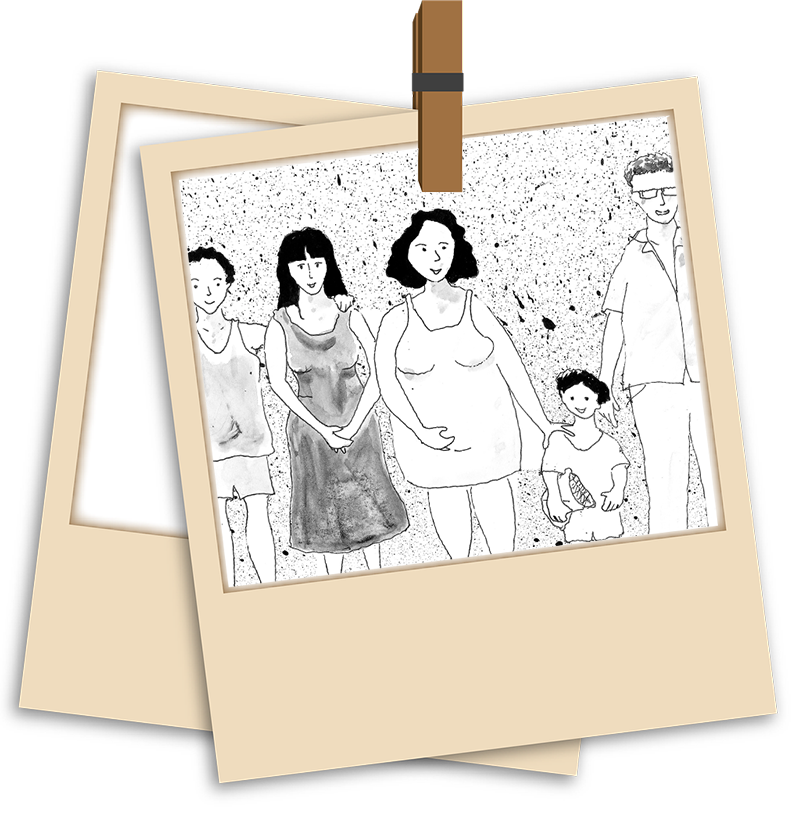 MORTES EVITÁVEIS!
ATE QUANDO?